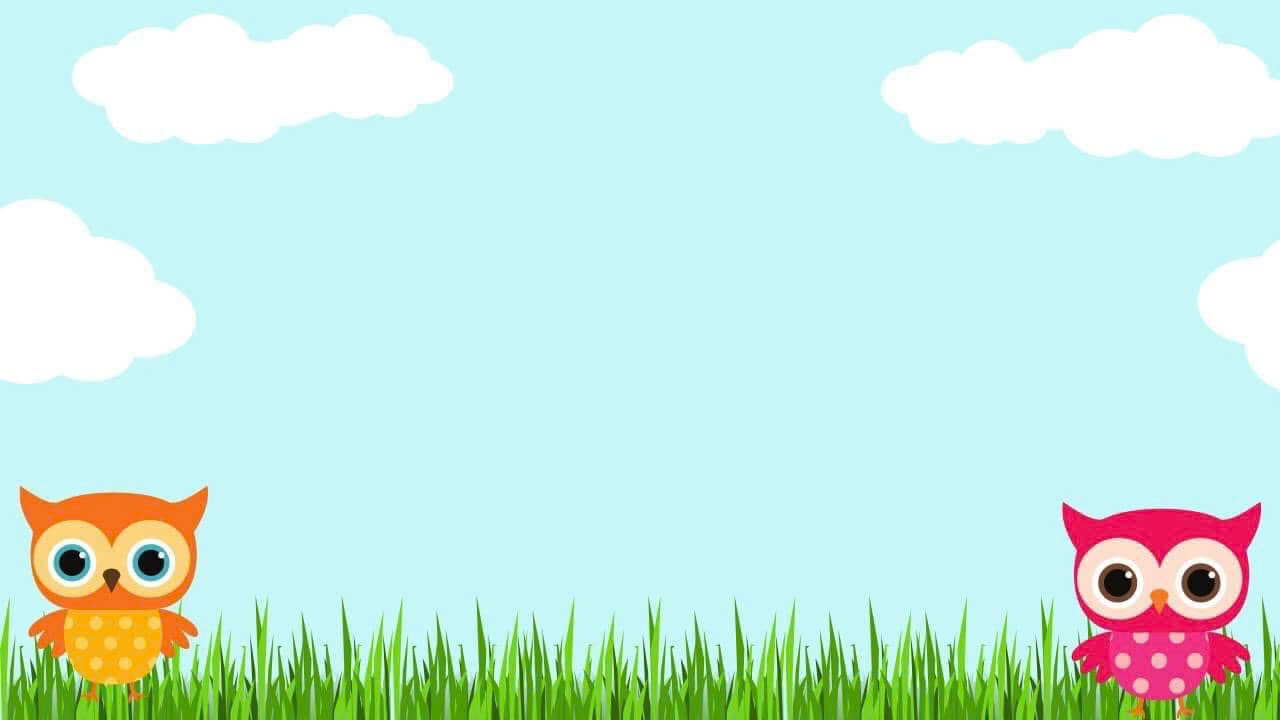 UỶ BAN NHÂN DÂN QUẬN LONG BIÊN
TRƯỜNG MN HOA HƯỚNG DƯƠNG
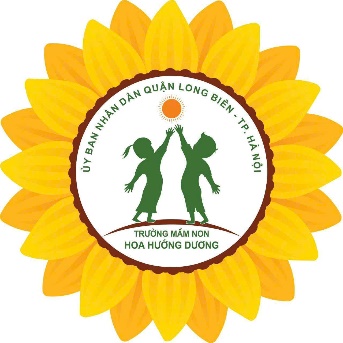 Lĩnh vực phát triển nhận thức
Chủ đề: Thế giới động vật
Đề tài: Một số con vật sống trong rừng
Lứa tuổi: Trẻ 5 - 6 tuổi
Giáo viên: Vũ Thị Ngọc Anh
Khu rừng bí ẩn
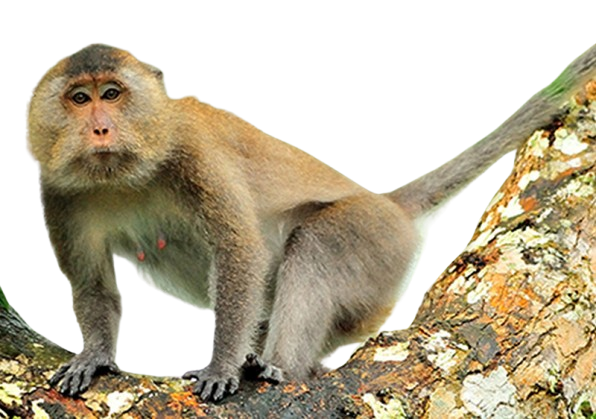 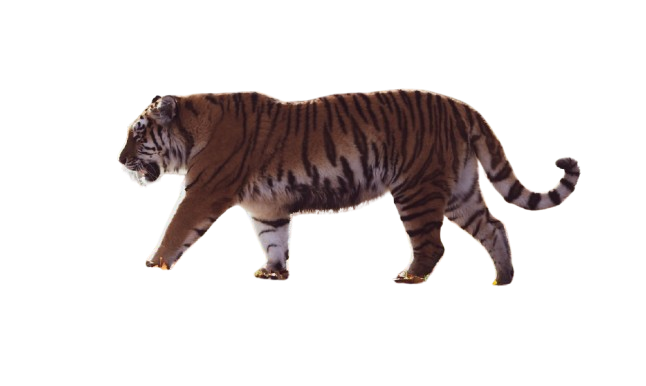 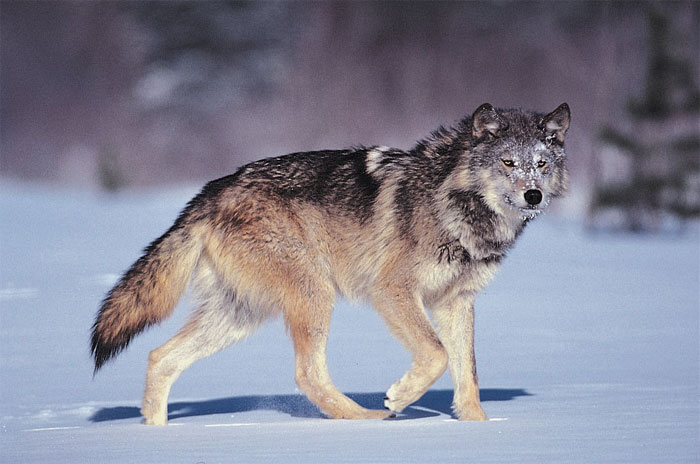 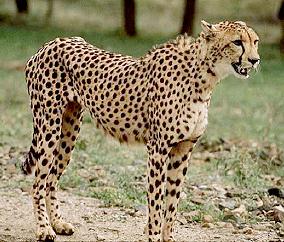 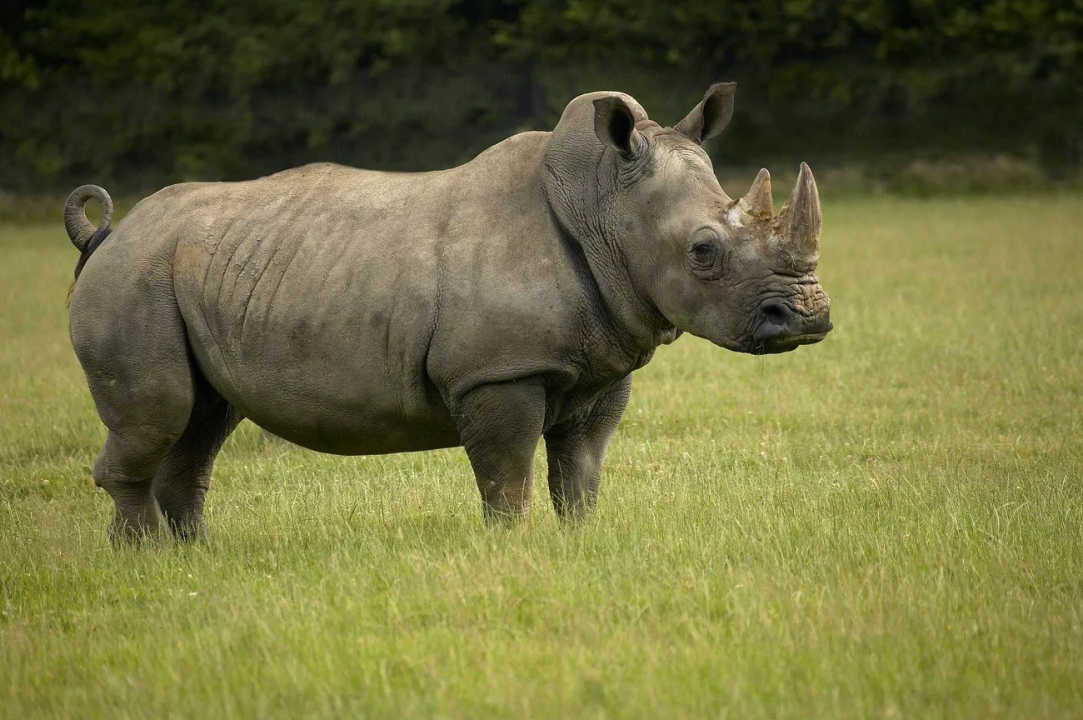 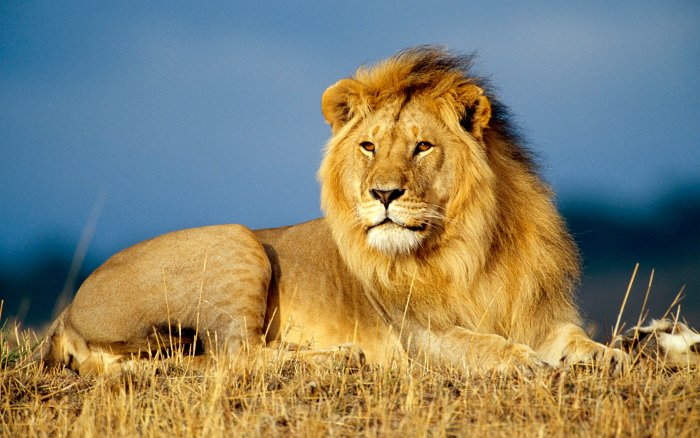 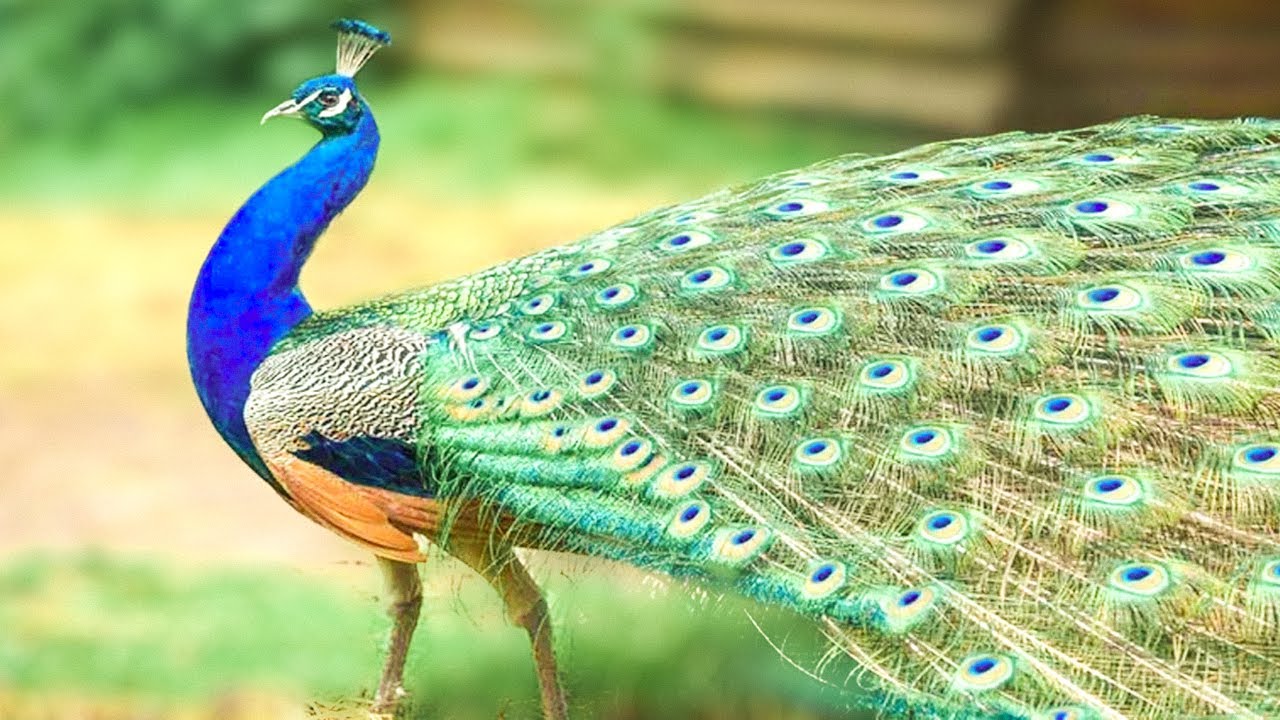 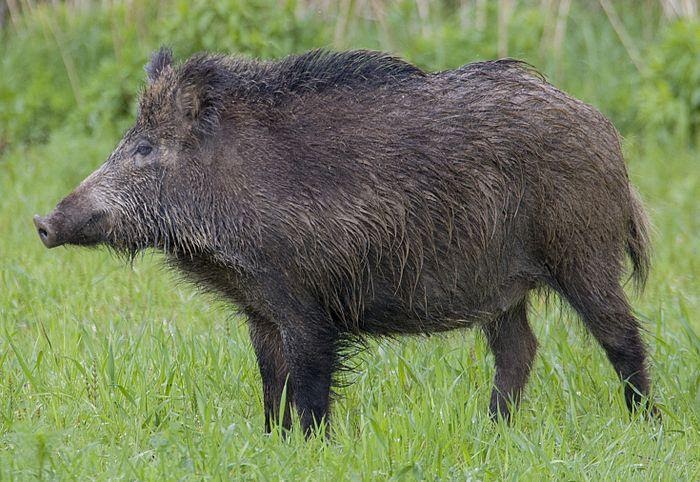 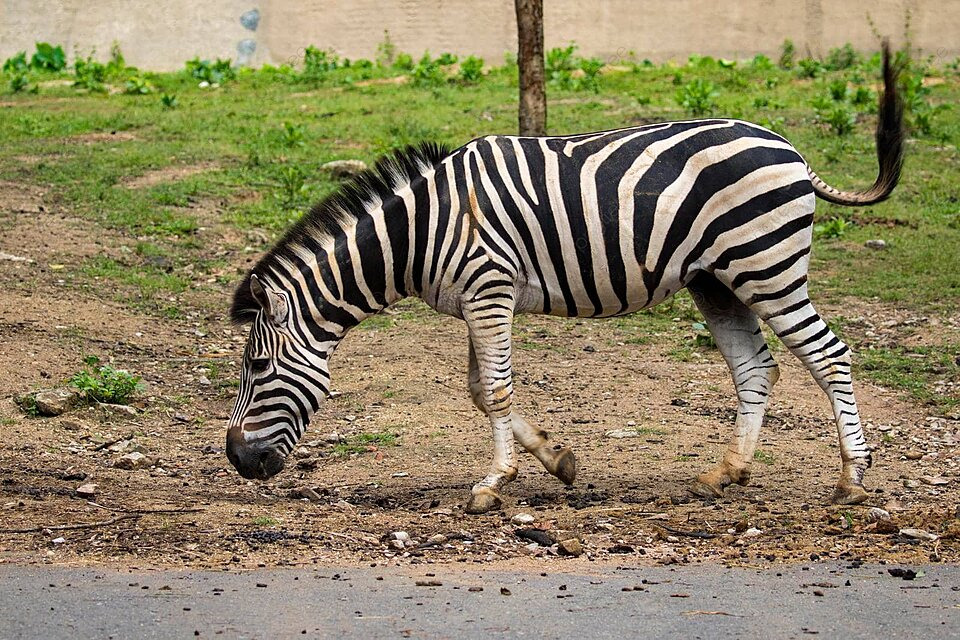 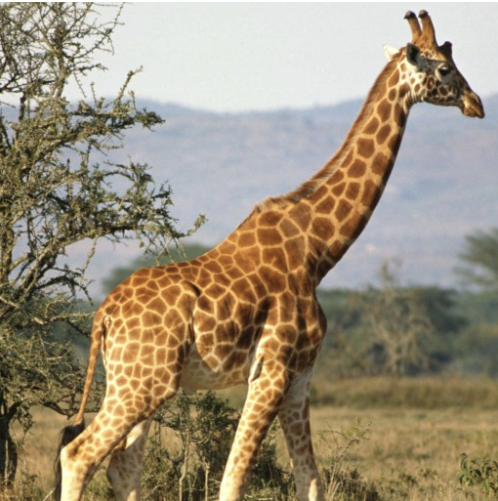 Tinh mắt nhanh tay
Tinh mắt nhanh tay
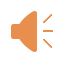 Ai nhanh hơn
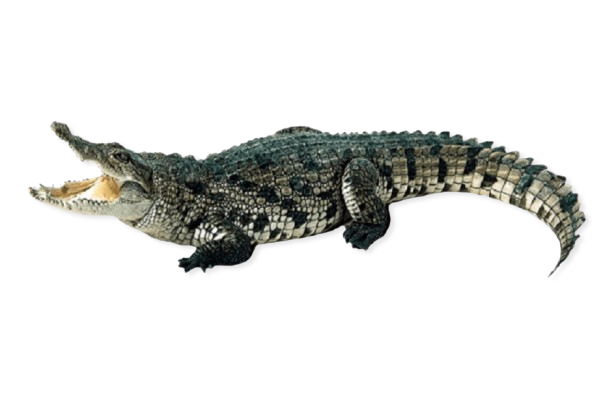 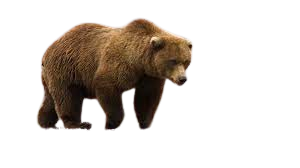 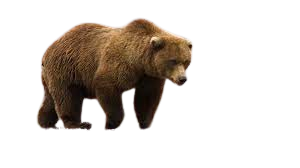 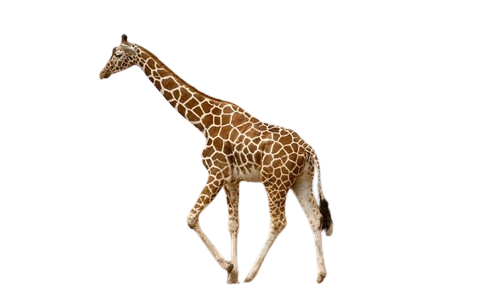 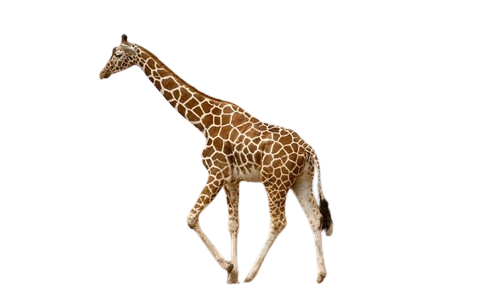 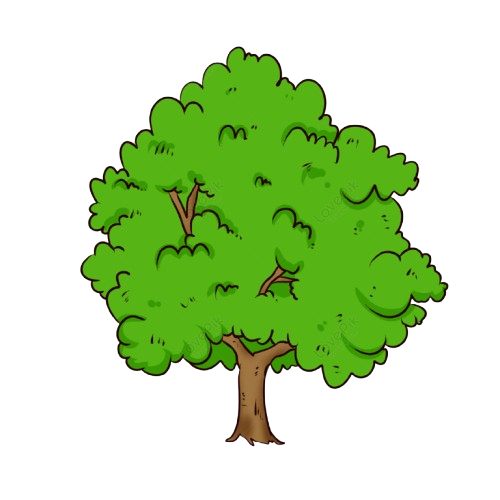 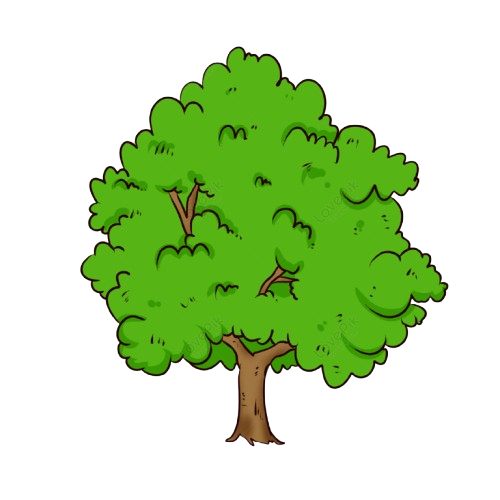 XIN CHÀO TẠM BIỆT VÀ HẸN GẶP LẠI